Public Restrooms
Piloting the Portland Loo in Philadelphia
Para Interpretación en Español
Para escuchar esta Junta en Espanol desde un teléfono celular:
Para escuchar esta Junta en Espanol desde una computadora:
Busque el símbolo del globo en el lado derecho de la barra negra en la parte inferior de la pantalla. Puede estar etiquetado como "Interpretación".

Haga clic en el icono del globo terráqueo (deberían aparecer varias opciones de idioma)

Seleccione español.

Silencie el audio original.
Aparecerá un mensaje preguntando si desea interpretación.

Haga clic en el mensaje

Seleccione más

Seleccione “Interpretación” 

Seleccione español

Silencie el audio original

Si no apareció un mensaje y está en la reunión busque la opción más en el lado derecho de la barra negra en la parte inferior de la pantalla del telefono. Luego, siga los pasos 3-6
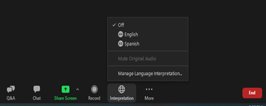 Instructions to change name or add pronouns
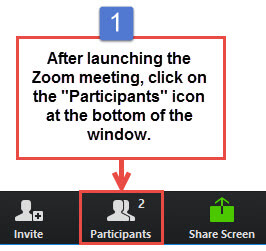 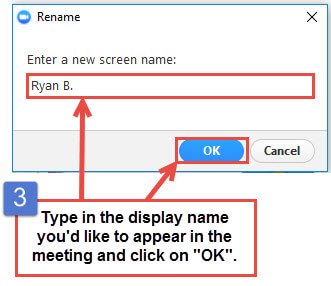 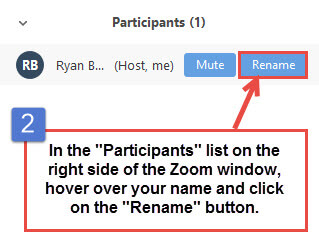 Introductions
Icebreaker
Which animal best expresses how you are feeling today?
Name
Pronouns
Title
Organization
3
2
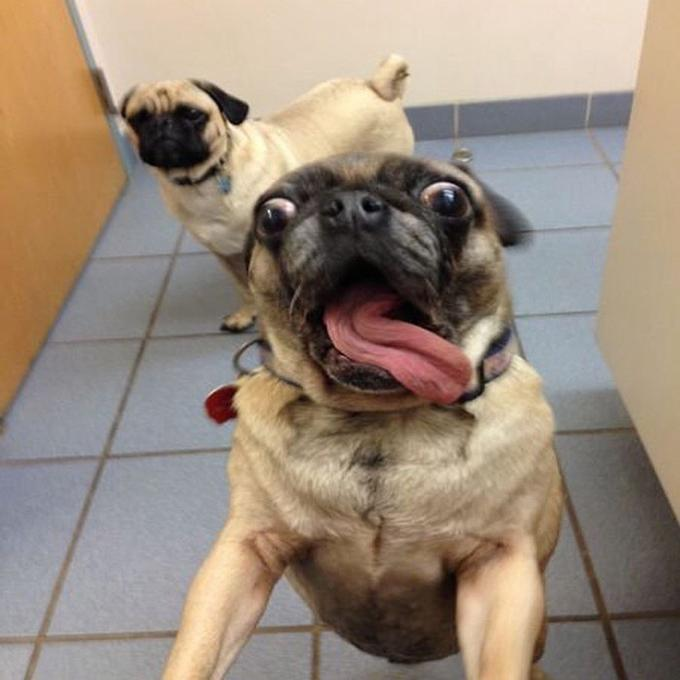 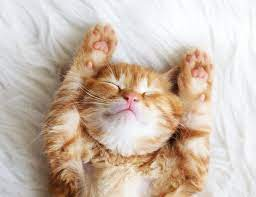 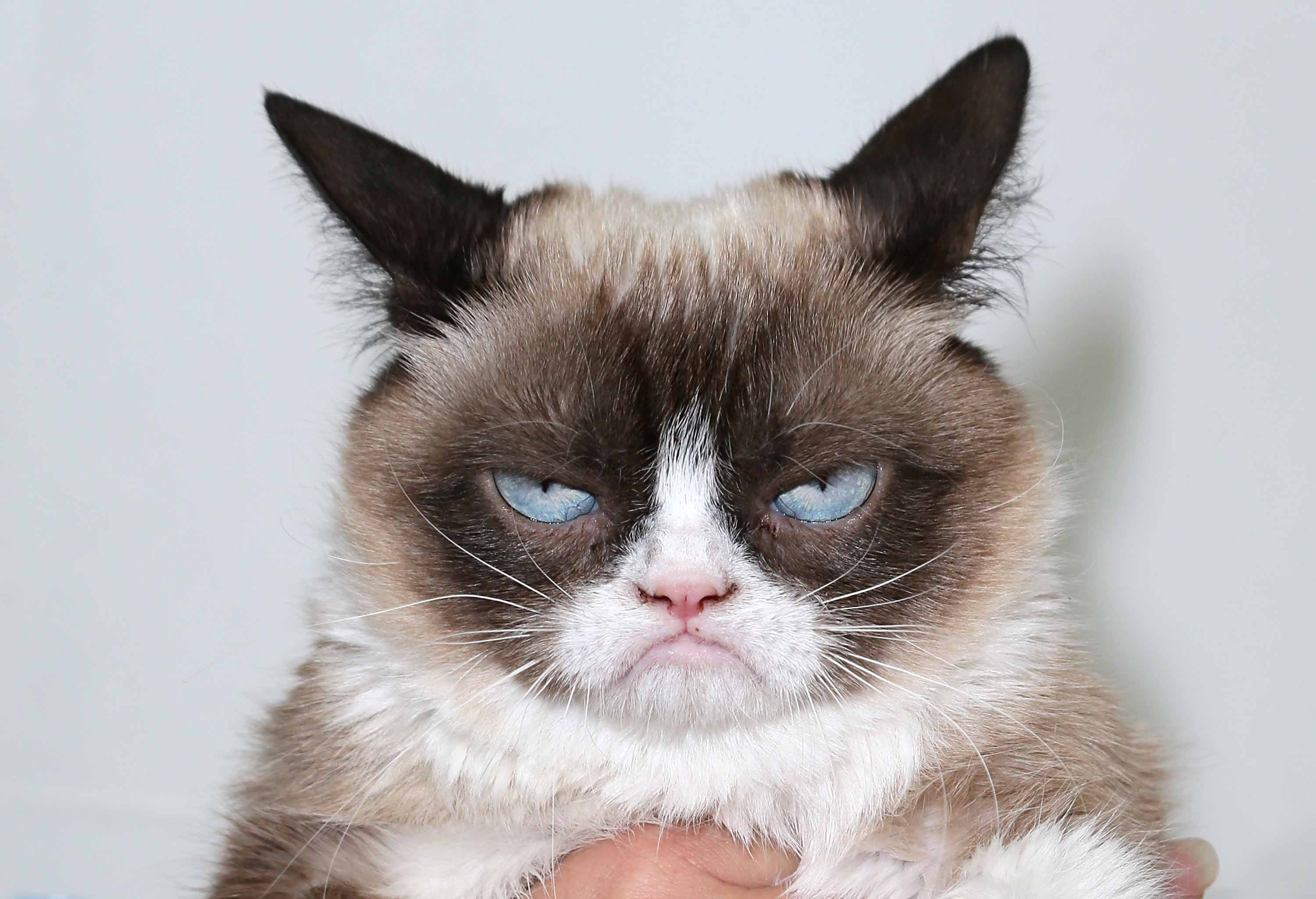 1
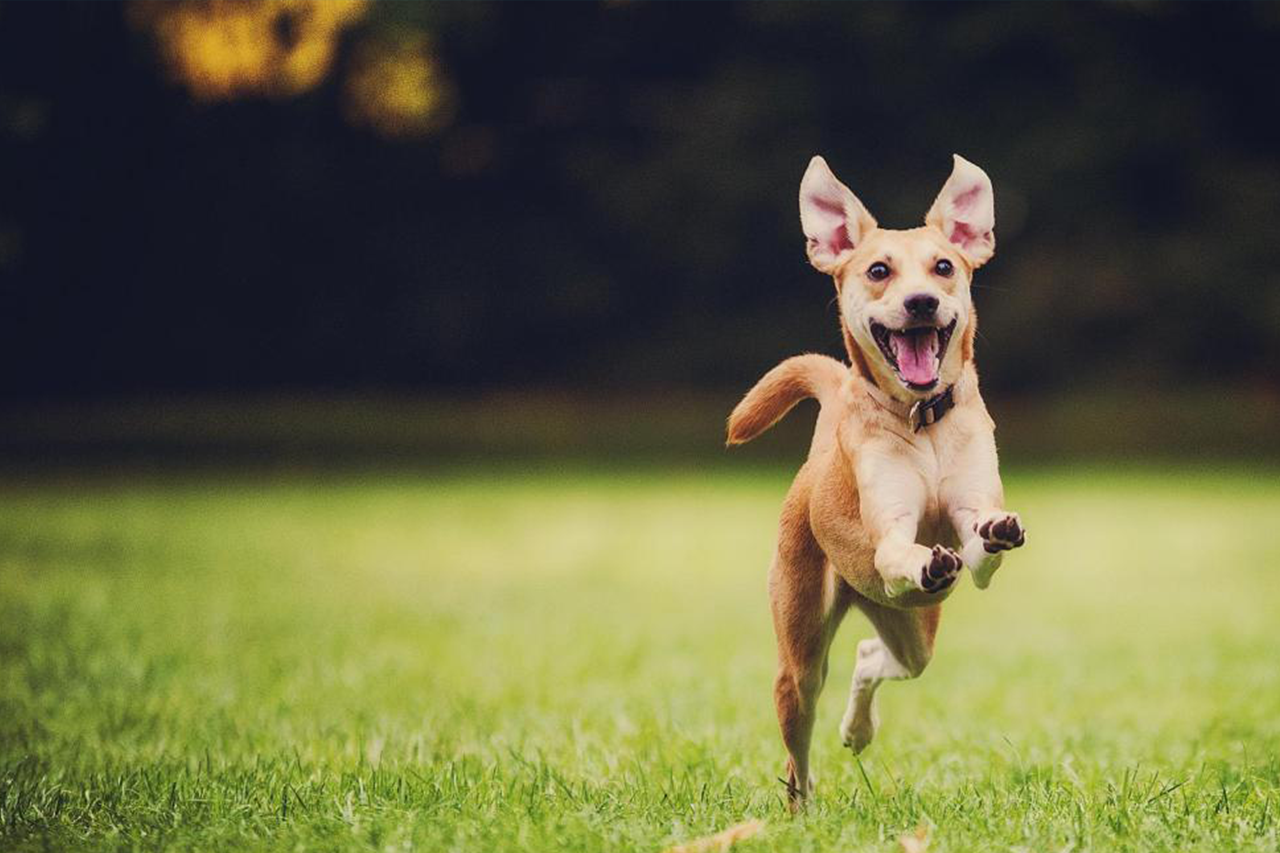 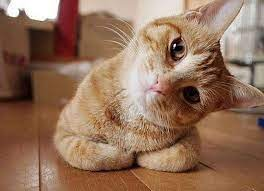 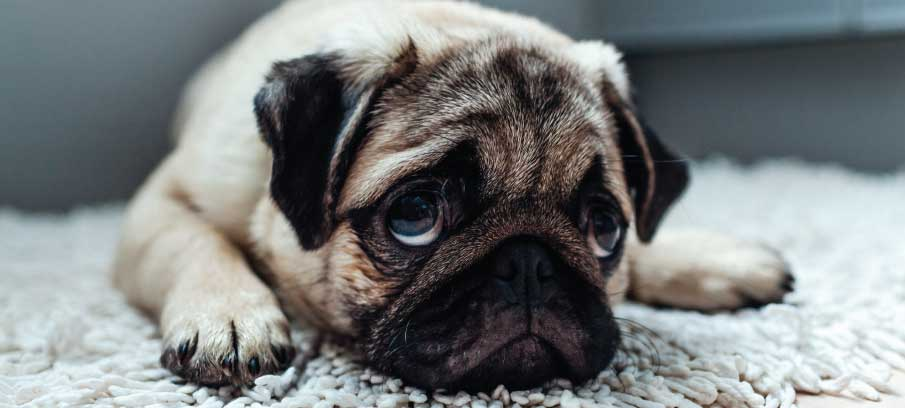 5
6
4
5
Agenda
[Speaker Notes: Frame as we are looking for feedback on all of these items.]
Community Engagement Process
[Speaker Notes: Stakeholder Engagement Goals: 
Measure buy-in and support from impacted and interested community organizations
Additional site criteria 
Identify locations for site feasibility visits
Provide feedback on community engagement process
Community Organization engagement goals
Present the top locations analyzed by the site feasibility group 
Select the top locations
Public engagement goals
Education about the Portland Loo and location
Build excitement about this new amenity]
Public restrooms benefit everyone.
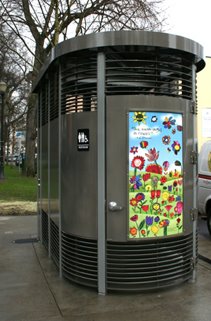 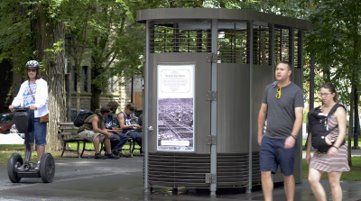 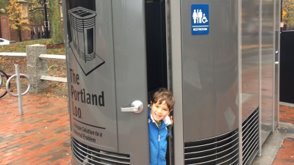 [Speaker Notes: Supports tourists and the business community
Contributes to age and family friendly communities
Improves quality of life
Advances gender and racial equity
Supports the most vulnerable]
A skylight and a motion-sensing LED lighting
The Portland Loo
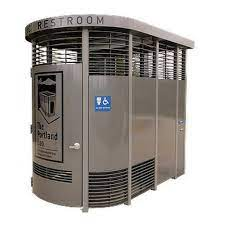 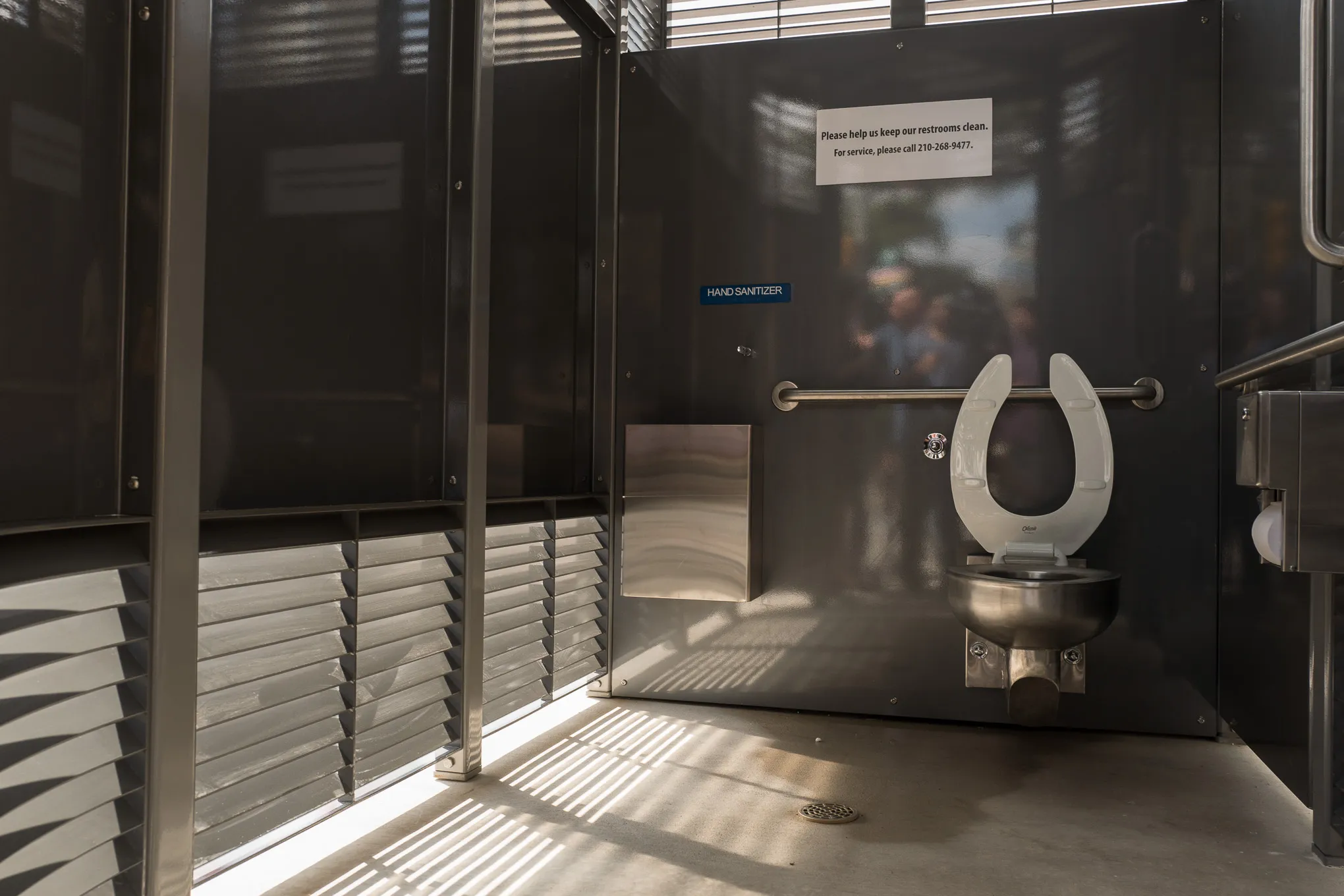 Fits a bike, stroller, or two 
adults with a child
Grating at the top and bottom
Internal hand washing station
and diaper changing table
Accessible
[Speaker Notes: Acknowledge the city's other public restroom models (trailers, staffed porta potties, quality assurance porta potties) and why a permanent model is a better choice. 
Why the Portland Loo is the model the City is interested in. (First installed over 10 years ago, the Portland Loo has proven to be a successful model in over 20 Cities. The City spoke with some of those other cities to hear their feedback and recommendations).]
Operations and Maintenance
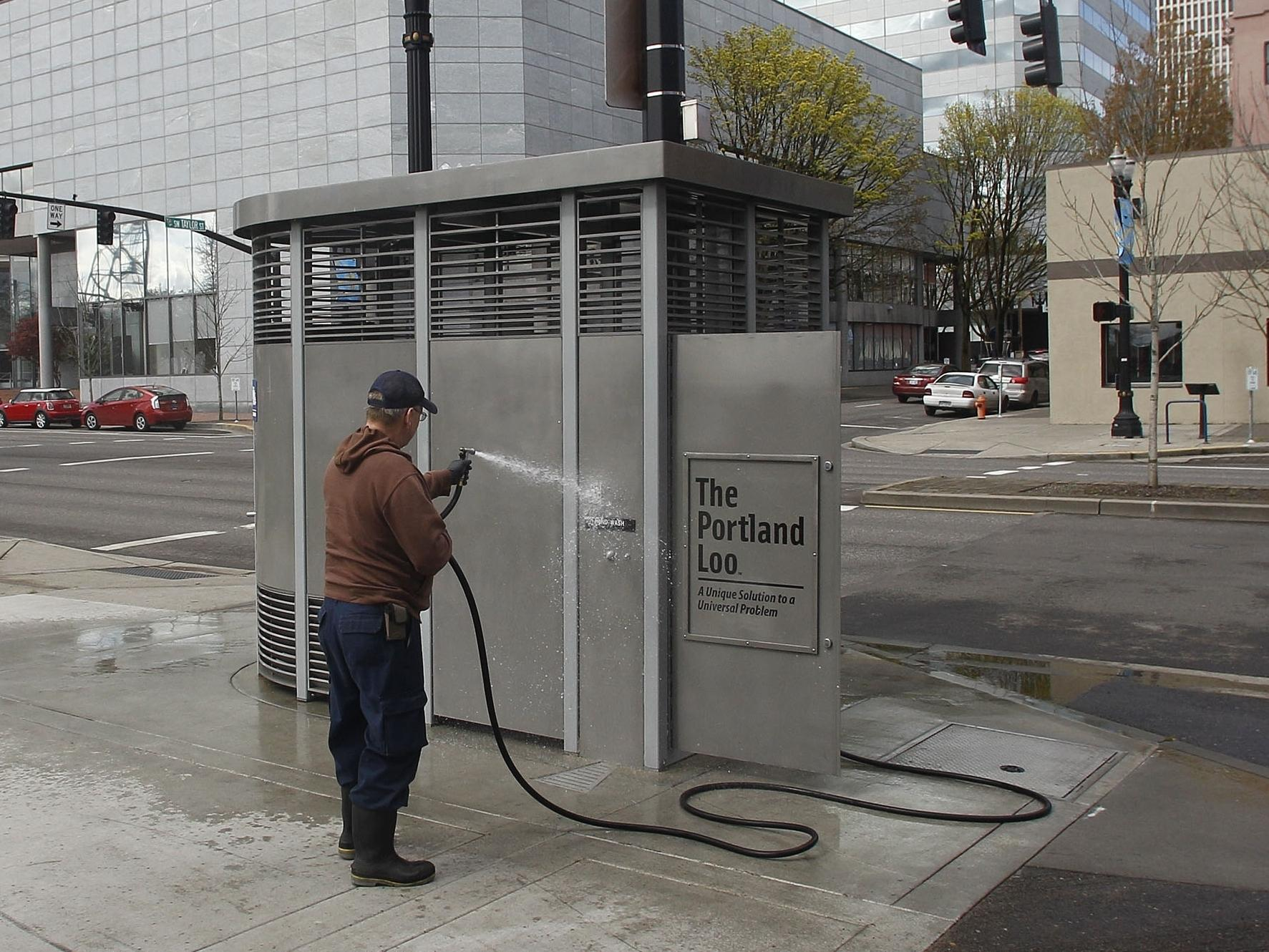 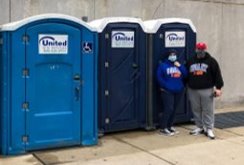 Porta Potties at MSB
[Speaker Notes: PDPH has two full-time staff who currently maintain the porta potties. They would maintain the Loos and surrounding area including responding to neighbor's complaints
Hours of operation are open to community input 
Ability to set automatic locks from off site
Graffiti resistance finish and built-in cleaning hose
Heated coil for winterization (addresses a problem that the City had with the trailers)
Stainless steel, replaceable wall panels 
Security planning is included in site criteria]
Community engagement ideas
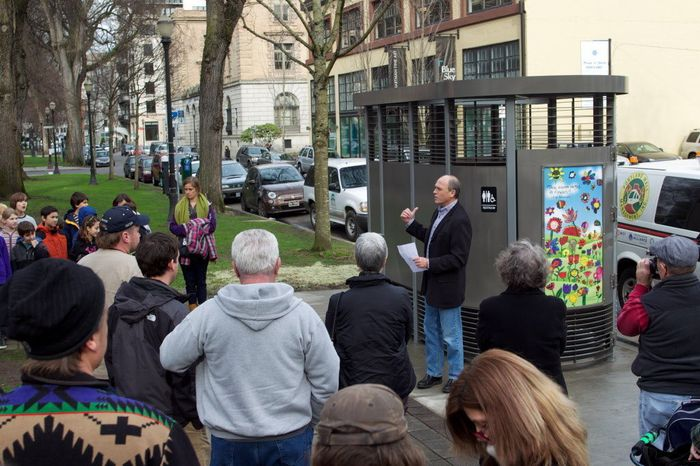 [Speaker Notes: Online engagement through social media
Explore partnership with public art community for engagement
Utilize current bathroom staff at MSB
a fun launch event like this one that has school children singing about the Loo]
Questions?
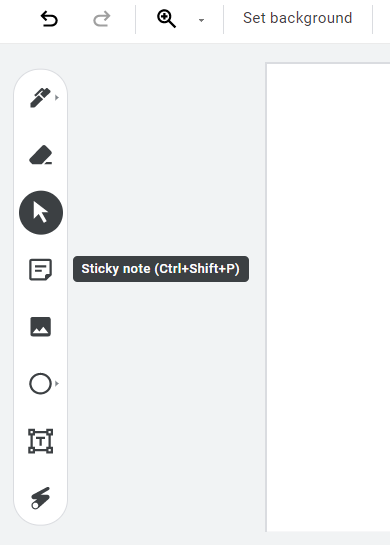 Site Selection Criteria
Link to Jam board:
https://jamboard.google.com/d/1oK4VM_ODD9JqGlV78JldUHzujxh8smhaABhr2ZP8Qfc/edit?usp=sharing 

Create your own post-its for criteria you want to add
Option to come off mute or type in chat
[Speaker Notes: Explain what a jam board is
We have already populated a jam board with the criteria that the subcommittee came up with. 
Some of these technical criteria cannot be changed (size of the loo), but we want input on other items that we should be thinking about.]
Zoom Instructions for map activity
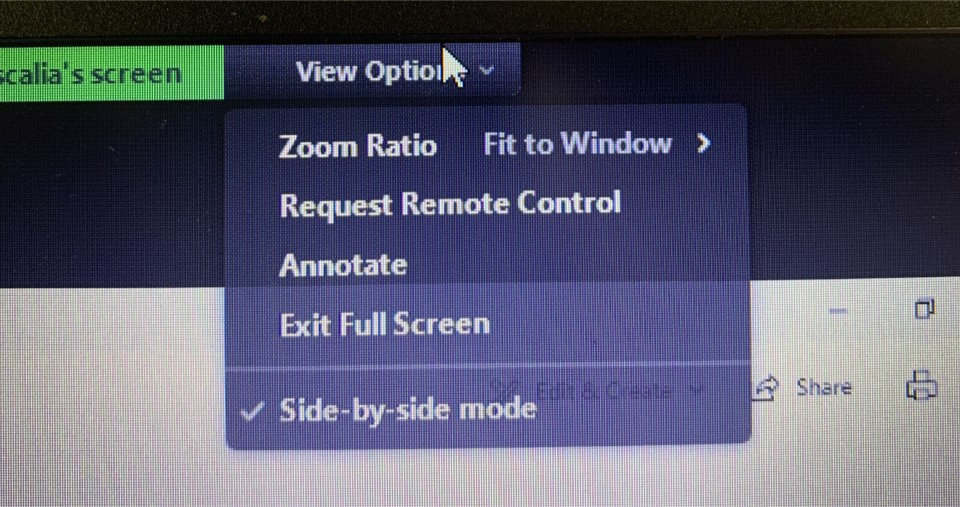 Click "View Options"
Click "Annotate"
Use up to 3, star stamps
Option to come off mute or type in chat